IMPUESTOS PROVINCIALES
www.api.santafe.gov.ar
IMPUESTO A LOS INGRESOS BRUTOS
PRINCIPAL FUENTE DE INGRESOS DE LAS PROVINCIAS (80%)
PACTO FISCAL 12/08/93 


ENTRE ESTADO NACIONAL Y LAS PROVINCIAS ARGENTINAS


EXIMEN A LA PRODUCCIÓN PRIMARIA
TRATAMIENTO EN LA PCIA.SANTA FE
CÓDIGO FISCAL PROVINCIAL LEY Nº 3456 Y LEY Nº 14025/2020
LEY IMPOSITIVA PROVINCIAL Nº 3650
REFORMA TRIBUTARIA – ADHESIÓN DE SANTA FE A LA ESTABILIDAD FISCAL
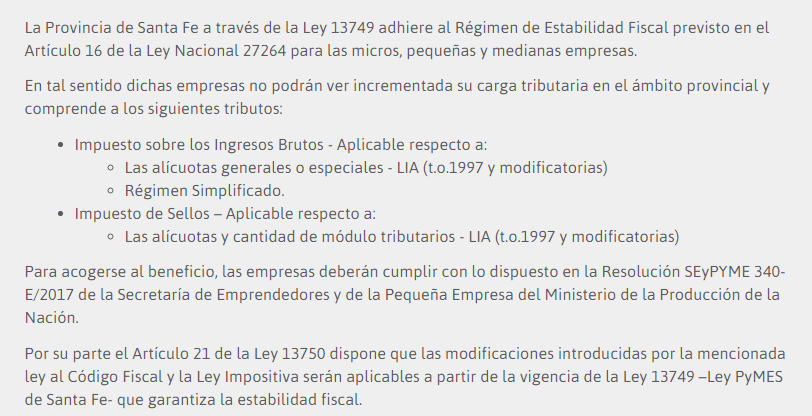 RÉGIMEN TRIBUTARIO SIMPLIFICADO PROVINCIA DE SANTA FE 2018
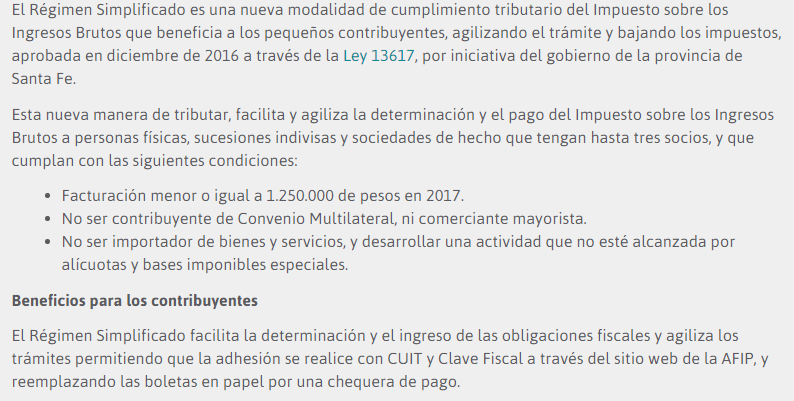 CATEGORÍAS RÉGIMEN SIMPLIFICADO
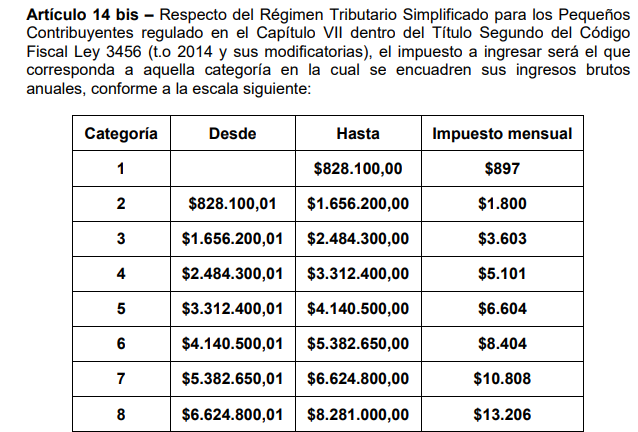 https://www.santafe.gov.ar/index.php/web/content/view/full/211373/(subtema)/102284
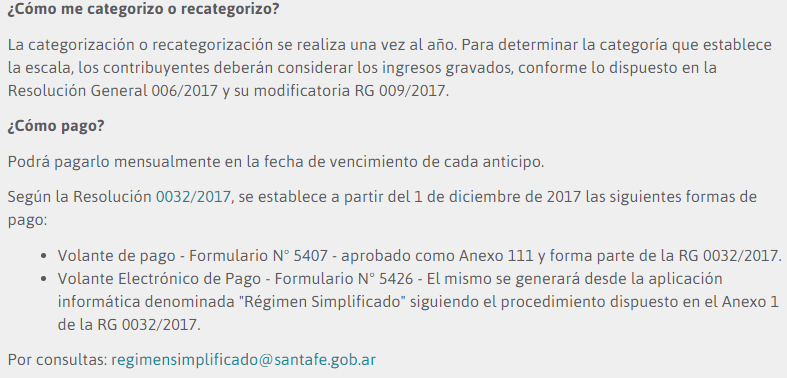 IMPORTES MÍNIMOS A INGRESAR PARA RÉGIMEN GENERAL
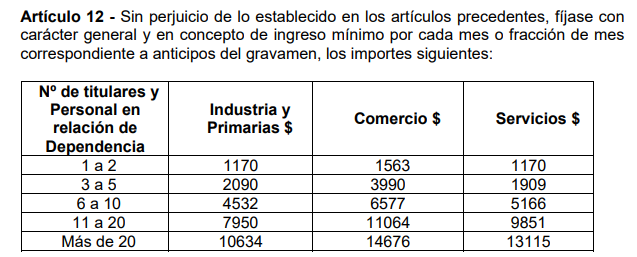 TRATAMIENTO ACTIVIDAD PRIMARIA EN SANTA FE
PREGUNTAS FRECUENTES PÁGINA WWW.SANTAFE.GOV.AR:
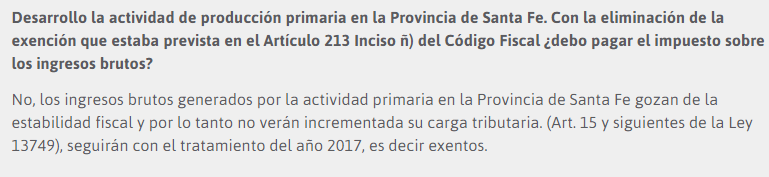 EN OTRAS PROVINCIAS
CONVENIO MULTILATERAL
SUSTENTO TERRITORIAL:


CUANDO SE HAYAN PRODUCIDO GASTOS EN LA JURISDICCIÓN
EJEMPLO DE DETERMINACIÓN ANUAL DE LOS COEFICIENTES UNIFICADOS – ART.2


TUCUMÁN: (CI + CE) / 2 = (0,10 + 0,138)/2 = 0,119

SANTA FE: (CI + CE) / 2 = (0,60 + 0,69)/2 = 0,645 

BUENOS AIRES: (CI + CE) / 2 = (0,30 + 0,172)/2 = 0,236


CI: COEF.DE INGRESOS S/PARTICIPACIÓN DE LOS INGRESOS X PCIA.
CE: COEF.DE EGRESOS S/PARTICIPACIÓN DE LOS EGRESOS X PCIA.
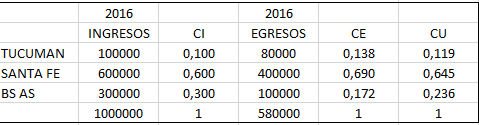 ERREPAR SISTEMAS S.A. - DIVISIÓN DE CAPACITACIÓN
EJEMPLO DE DETERMINACIÓN MENSUAL DE IIBB EN CM

ESTABLECIMIENTO PRODUCTIVO: CÓRDOBA

VENTAS MES ANT.: 200000,-
DISTRIBUCIÓN SECUNDARIA
ERREPAR SISTEMAS S.A. - DIVISIÓN DE CAPACITACIÓN
DISTRIBUCIÓN SECUNDARIA
CADA PROVINCIA APLICA SU % SEGÚN CORRESPONDA
DISTRIBUCIÓN SEGÚN ART.13 CM  
   ACTIVIDAD AGROPECUARIA
FORMULARIOS 

CM 01: INSCRIPCIÓN INICIAL

CM 02: MODIFICACIONES

CM 03: DDJJ MENSUAL

CM 05: DDJJ ANUAL
ANTICIPOS


LOS 3 PRIMEROS MESES DEL AÑO CALENDARIO SE CALCULAN SEGÚN COEFICIENTES AÑO ANTERIOR


A PARTIR DEL 4º MES: CON LOS NUEVOS COEFICIENTES Y RETROACTIVOS A ENERO
PAGOS A CUENTA DE IIBB



* RETENCIONES Y PERCEPCIONES 


* SIRCREB (SISTEMA DE RETENCIONES SOBRE LOS CRÉDITOS BANCARIOS)
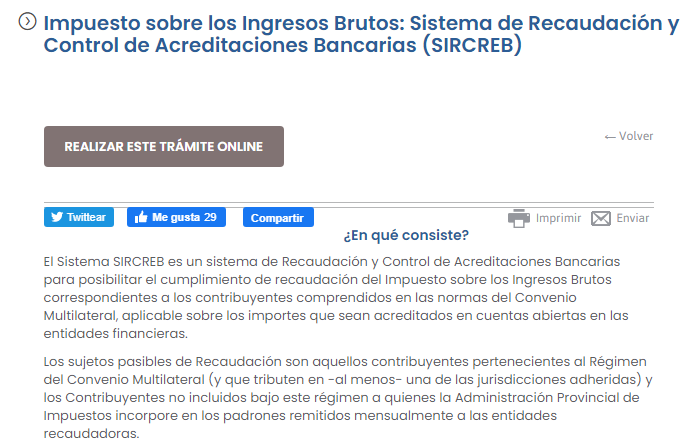 https://www.santafe.gov.ar/index.php/tramites/modul1/index?m=descripcion&id=99412
IMPUESTO A LOS SELLOS
(IMPUESTO A LA SEGURIDAD JURÍDICA)
SE APLICA SOBRE ACUERDOS O CONTRATOS ONEROSOS

TIENE QUE HABER CONFORMIDAD DE AMBAS PARTES (FIRMAS)

SI NO ESTÁ DETERMINADO EL VALOR, SE HACE UNA APROXIMACIÓN
IMPUESTO INMOBILIARIO
IMPUESTO ANUAL QUE SE ABONA EN CUOTAS

EL VALOR FISCAL SE DETERMINA TENIENDO EN CUENTA LA APTITUD DE LA TIERRA, HAS, ETC.

A ESTO SE LO REDUCE POR EL COEFICIENTE QUE DETERMINE EL CÓDIGO FISCAL DE CADA PROVINCIA
VENCIMIENTOS DE LAS CUOTAS DE INMOBILIARIO
* RURAL
FEBRERO
MARZO
MAYO
JULIO
SEPTIEMBRE
NOVIEMBRE
* URBANO
FEBRERO
ABRIL
JUNIO
AGOSTO
OCTUBRE
DICIEMBRE
EMERGENCIA Y DESASTRE AGROPECUARIO
FINANCIAMIENTO ESPECIAL Y FRENO A LAS EJECUCIONES BANCARIAS